MAPAS MENTALES
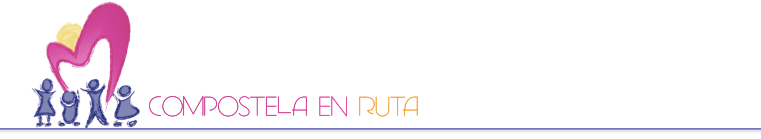 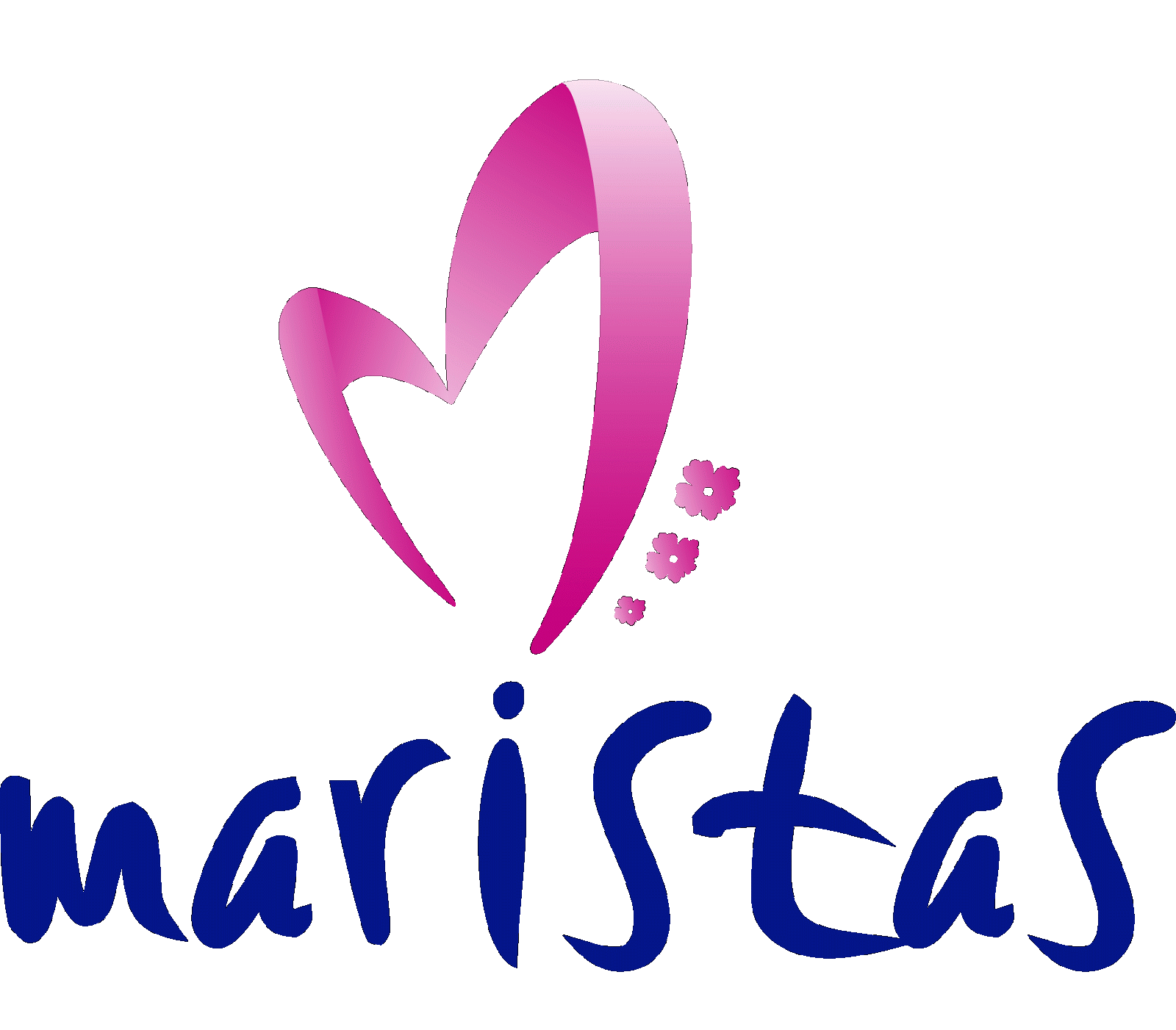 Cómo se elaboran los Mapas Mentales
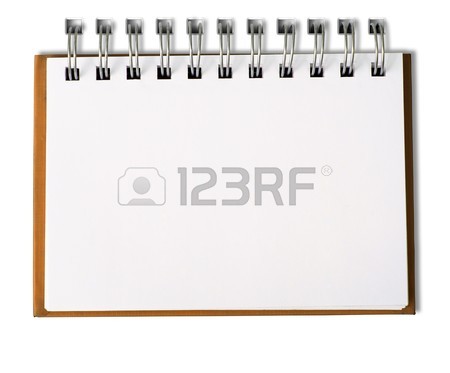 Diseño en papel horizontal.
Se desarrolla desde el centro hacia afuera y permite una visión global de la información.
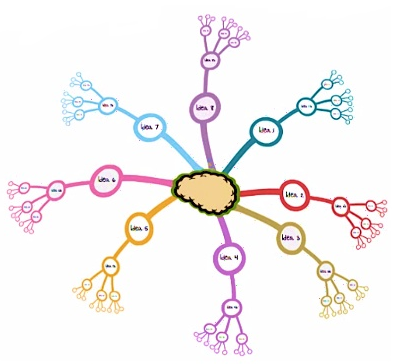 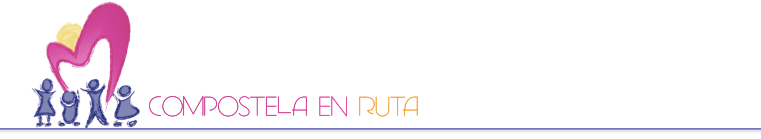 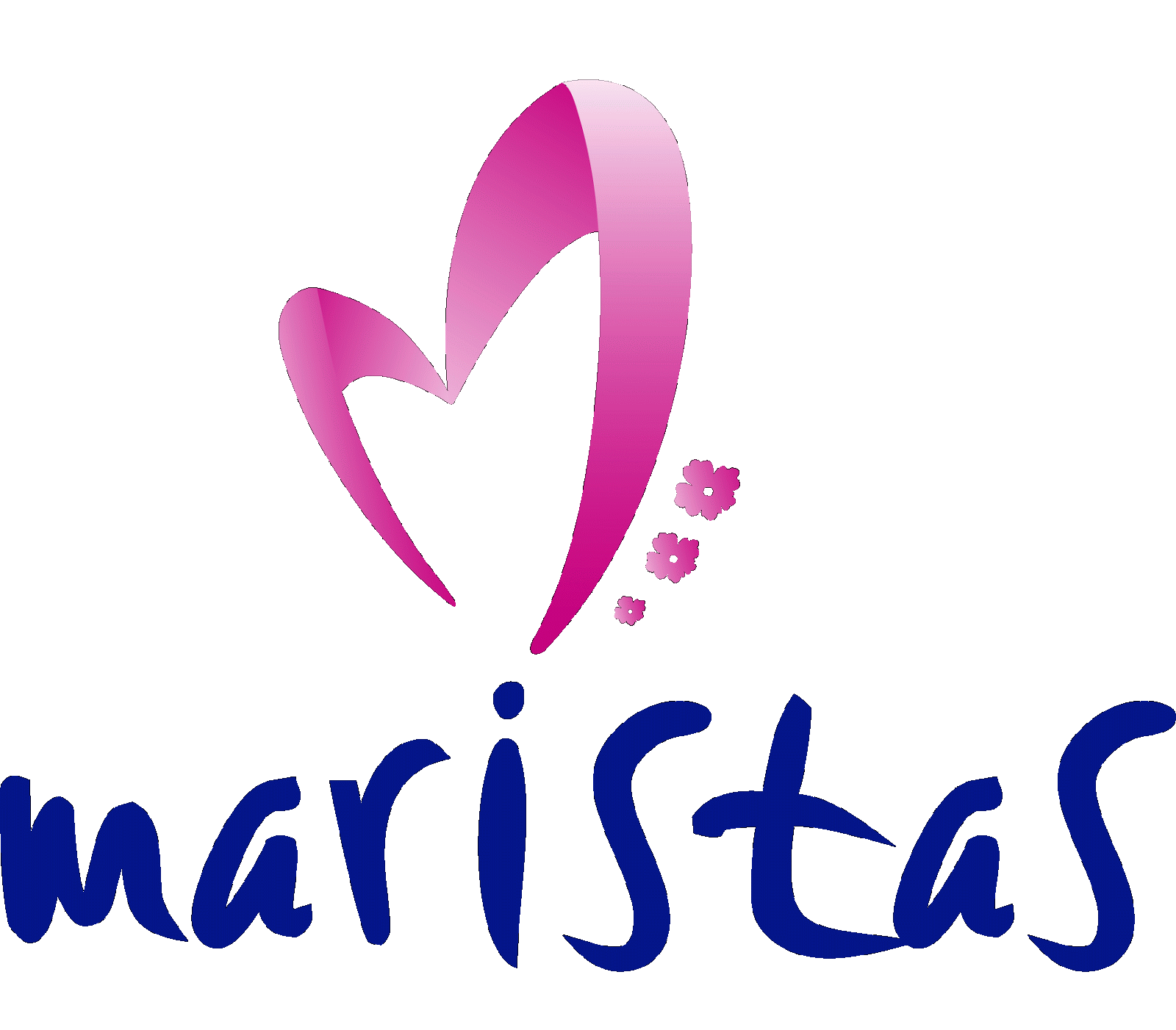 Cómo se elaboran los Mapas Mentales.
Las ideas secundarias son irradiadas desde la idea central.
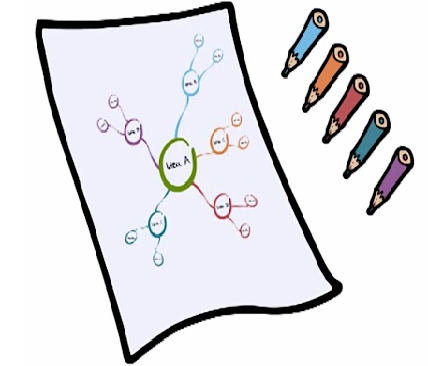 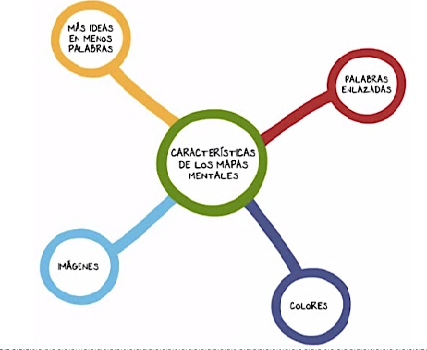 Un color por bloque informativo.
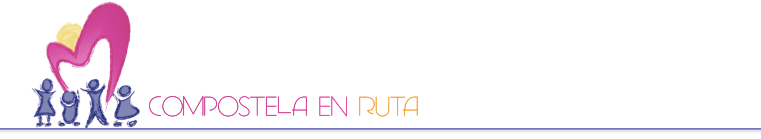 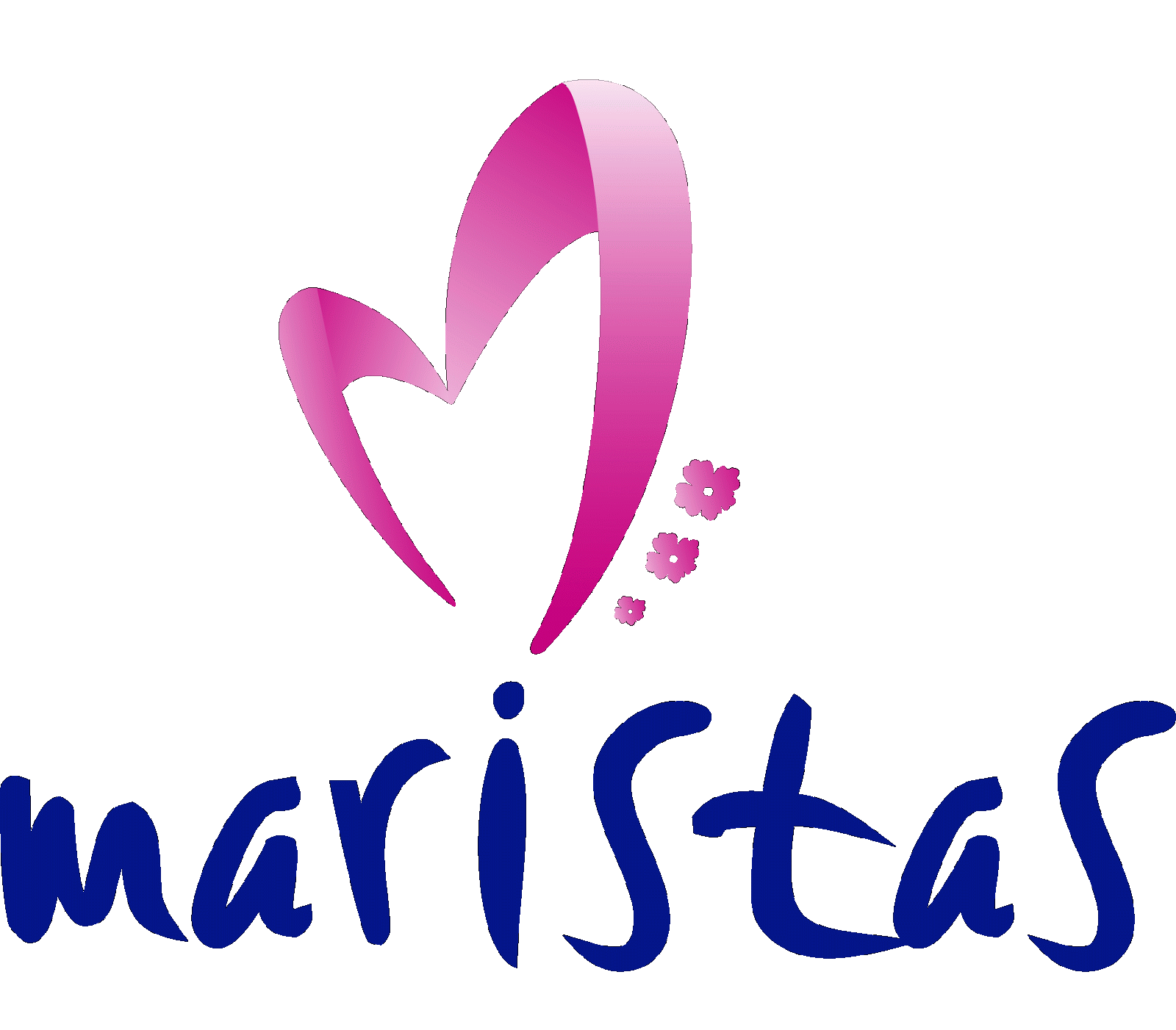 Cómo se elaboran los Mapas Mentales.
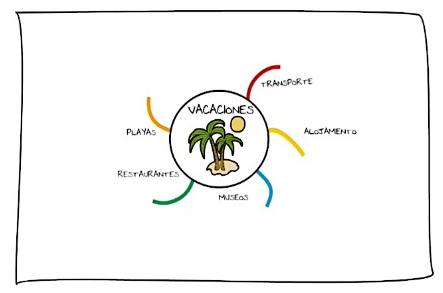 Partiendo de esta idea central identifica aspectos principales con palabras clave que consideres tienen relación con el concepto principal.
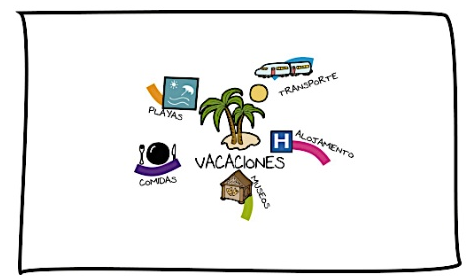 Añade dibujos a estas ideas.
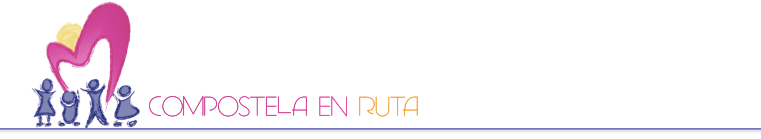 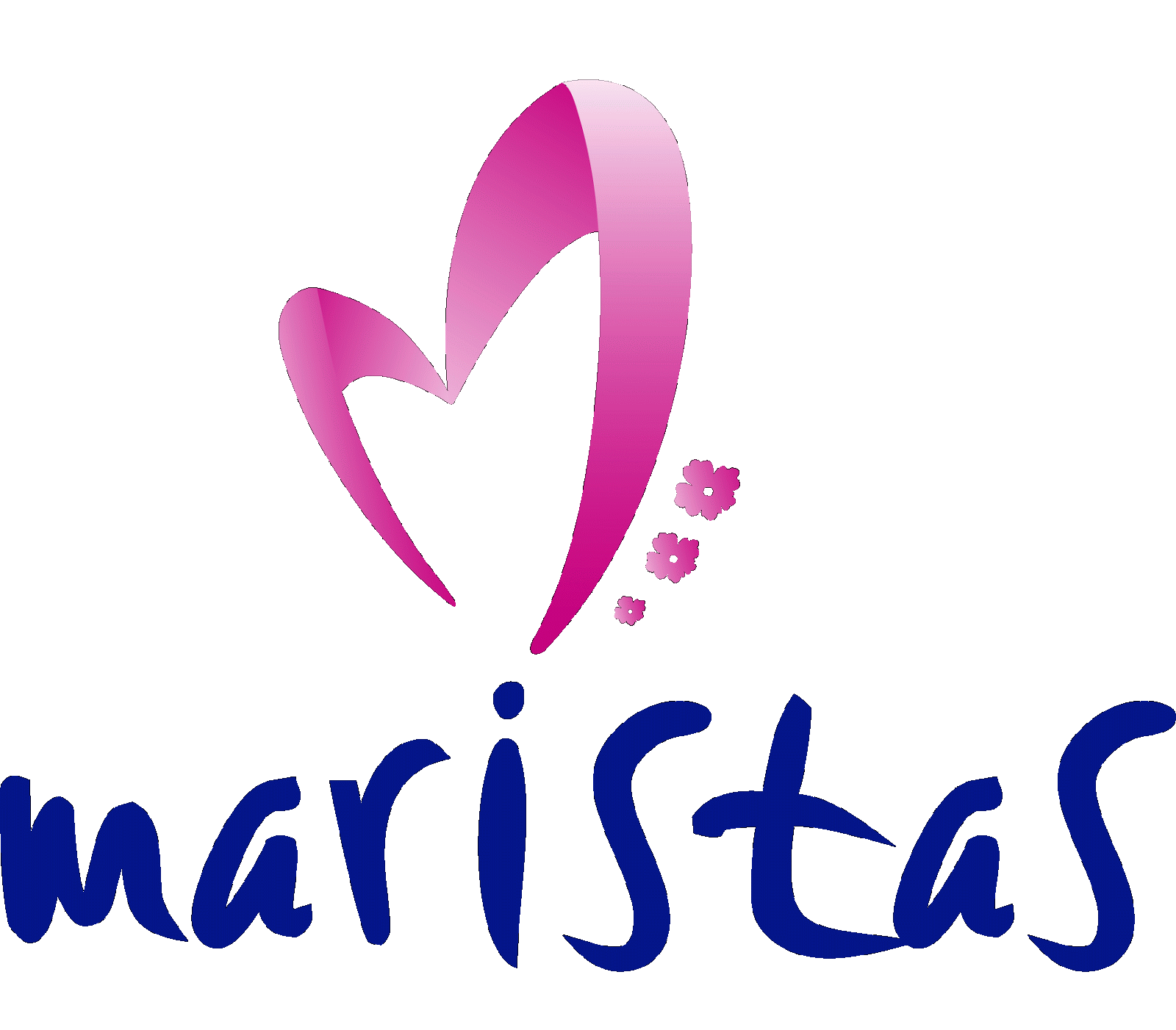 Cómo se elaboran los Mapas Mentales.
Se lee en sentido de las agujas del reloj.
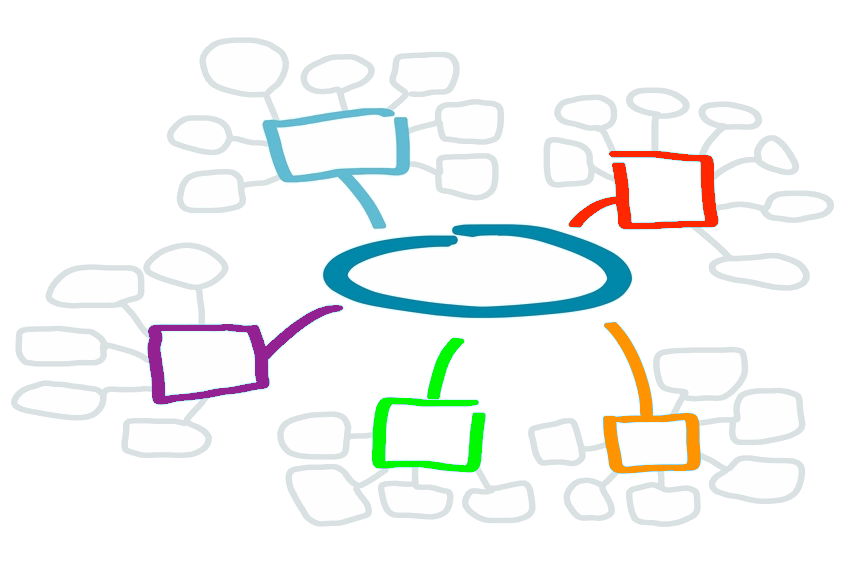 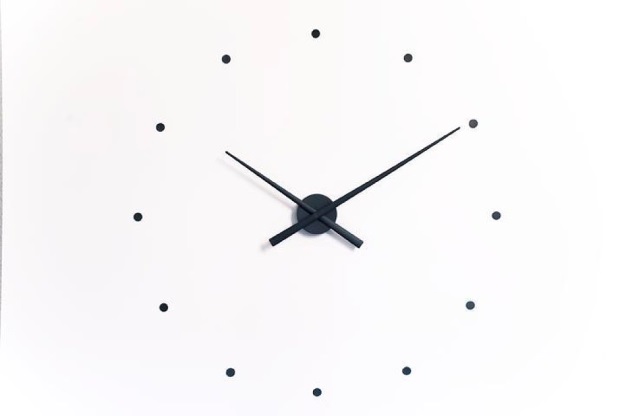 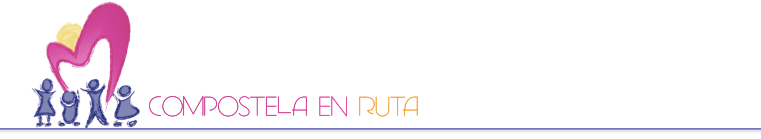 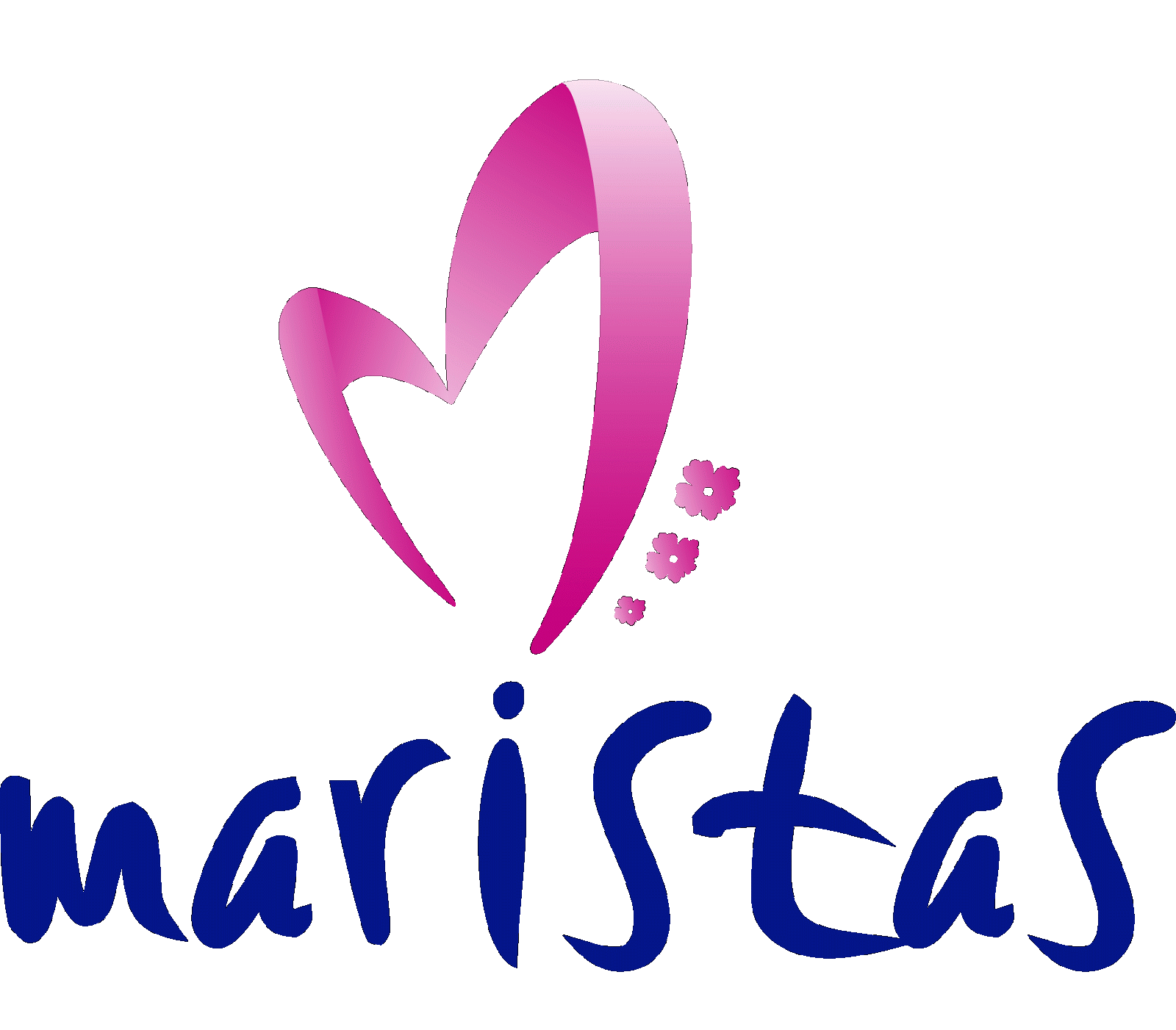 ALGUNOS    EJEMPLOS…..
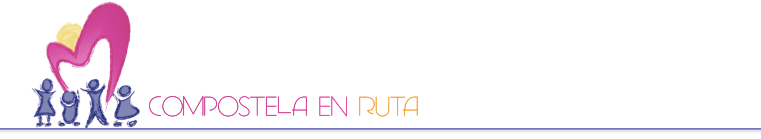 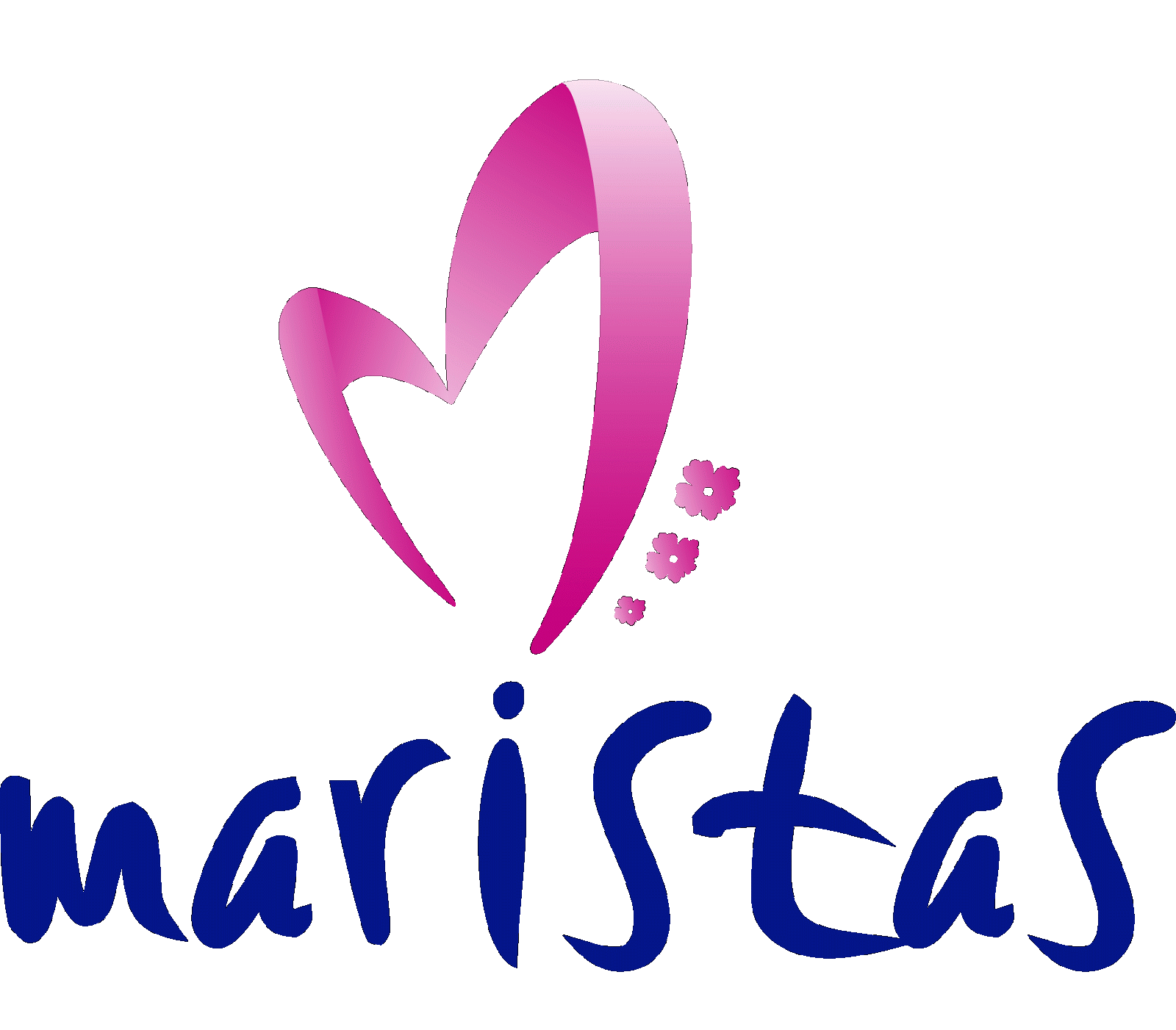 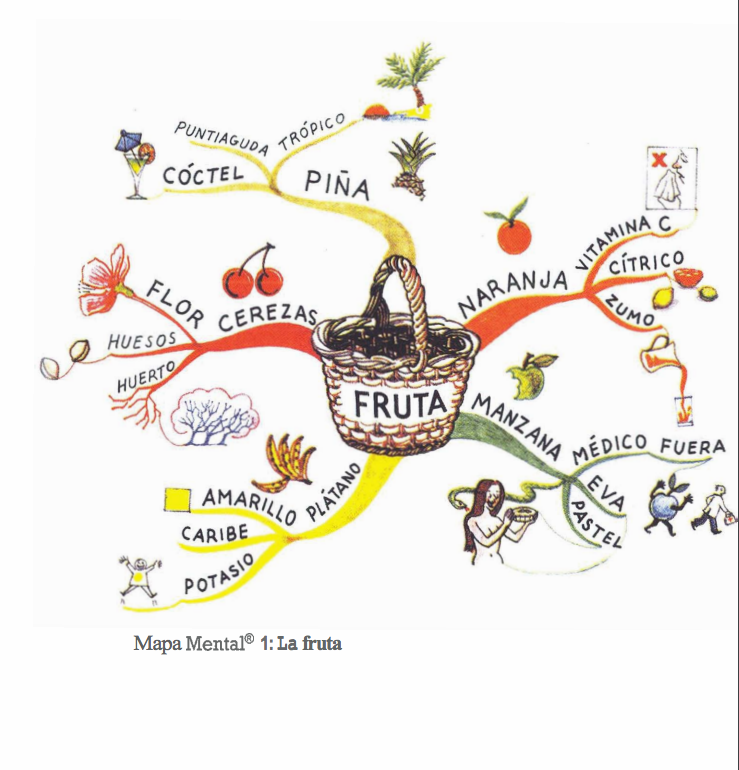 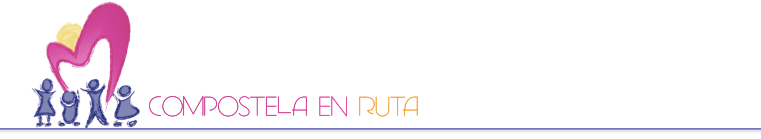 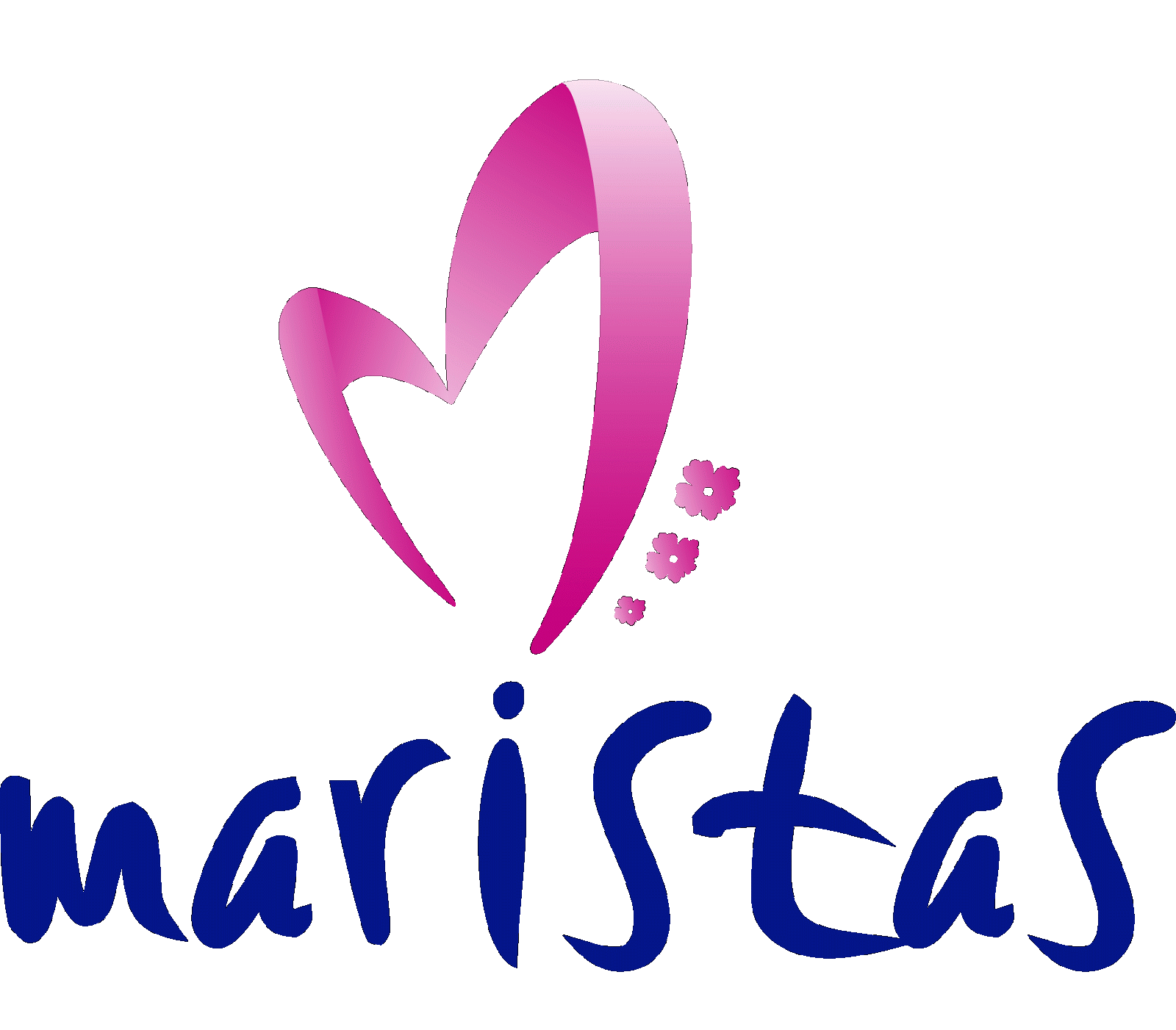 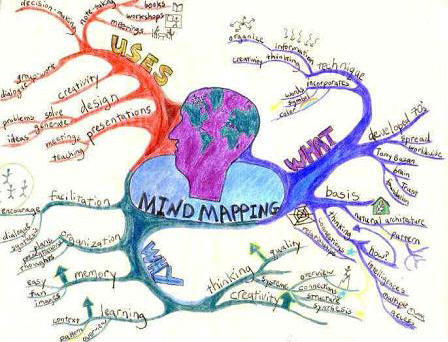 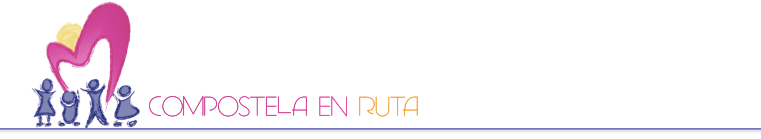 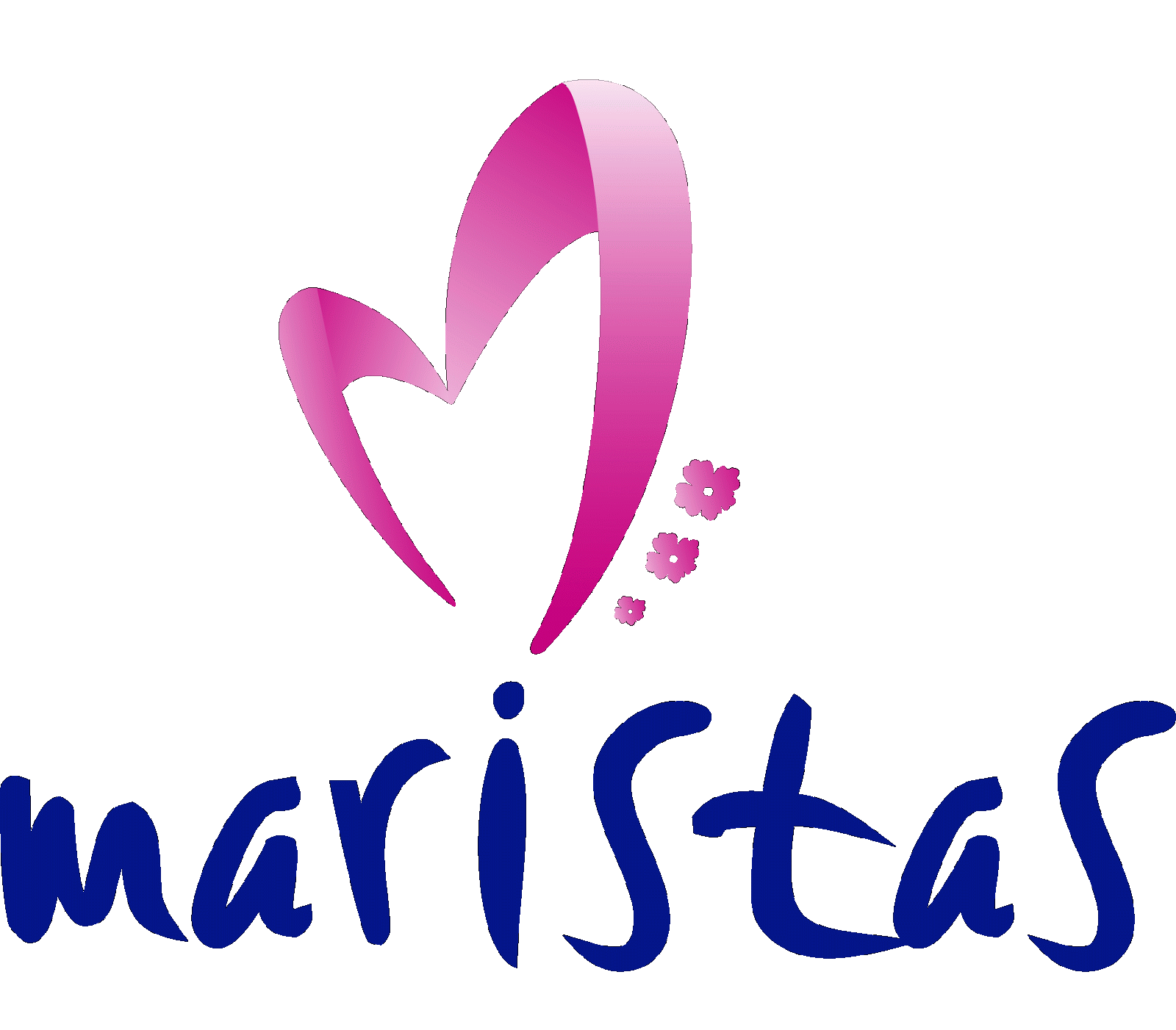 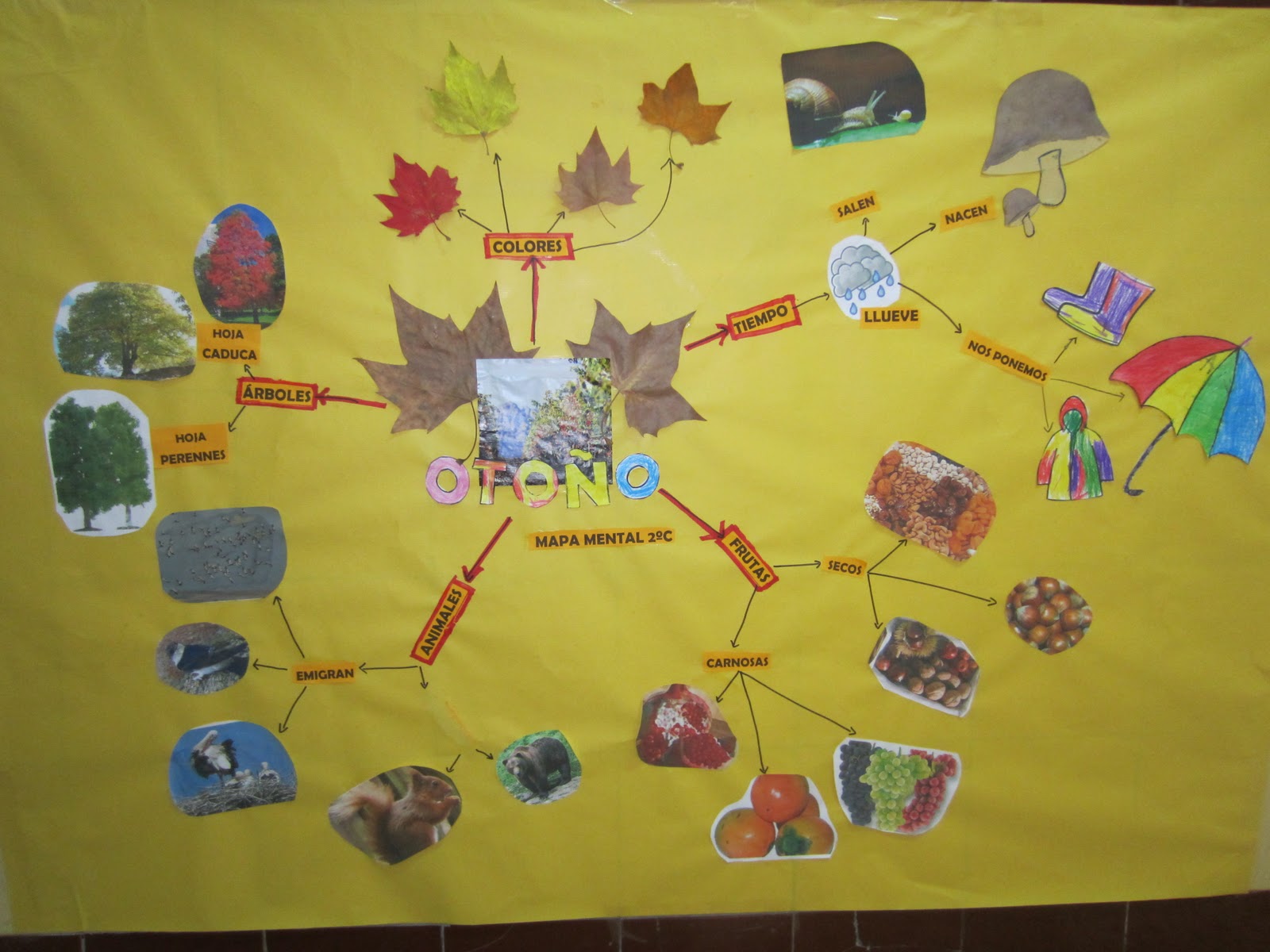 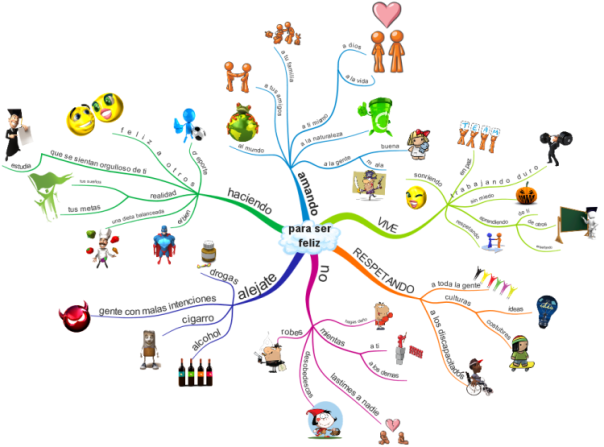 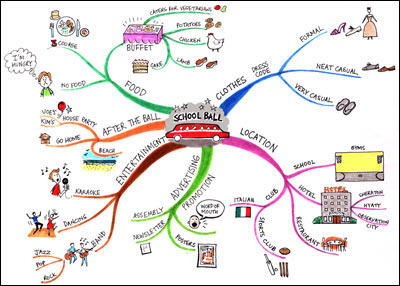